www.pwc.com/sk
The euro experiences in Slovakia
Ivan Šramko, 
Senior Economic Advisor
Intesa Sanpaolo, PwC
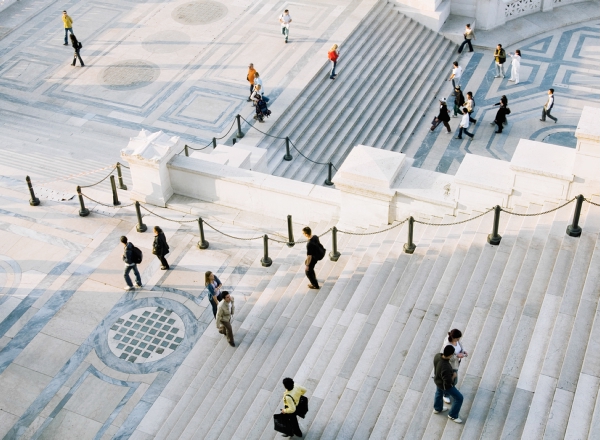 Originally expected effect of introduction of the Euro
Emphasis on elimination of transaction costs and additional growth of GDP
Long –term increase of GDP by 7-20%
* For the purpose of comparability with permanent effects, the one-off costs of currency exchange have been spread over five years
May 2012
Slide 2
Actual effect and changes in assumptions
The majority of direct benefits became reality: reduction of transaction costs, transaction costs dropped partially, the Euro foreign exchange risk ceased to exist
The global economic crisis has significantly supported the role of the Euro in protection from the financial crisis
Despite better rating, potential indirect benefits (DFI growth, foreign trade and GDP growth) will only occur later
May 2012
Slide 3
Medium-term development of industrial production
Industrial production index
Source: Eurostat
May 2012
Slide 4
The whole of Europe was concerned about the downfall of foreign trade
Source: Eurostat 	* January to July 2011
May 2012
Slide 5
Factors limiting industrial production
Factors limiting production in SK
Factors limiting production in EU
Source: European Commission
May 2012
Slide 6
Temporary deterioration in cost competitiveness of Slovakia
Exchange rate development
Industry labour cost development (in %)
Source: Eurostat, NBS calculations
May 2012
Slide 7
The Euro and competitiveness of SR
The introduction of the Euro did not have a significant effect on the competitiveness of Slovakia
The economic development is comparable with that in other EU countries and results from the global development of demand
The price and cost competitiveness has deteriorated temporarily compared to our neighbours
Adversely affected have been several service sectors
May 2012
Slide 8
The Euro brings stability
A stable currency increases overall economic stability and creates favourable conditions for long-term business decisions
Monthly exchange rates volatility  (in %)
Source: ECB
May 2012
Slide 9
The Euro has improved trust
However, in the context of the current debt crisis, Slovakia is seen as a more risky country!
CDS* premium development in the V4 countries
Source: Bloomberg
May 2012
Slide 10
The debt crisis changes the viewpoint
Slovakia did not participate in the original loan to Greece
However,  the amount of Slovak guarantee commitment in the European Financial Stability Facility (temporary fund) is € 7.73 billion (after the increase)
The amount of guarantees in the European Stability Mechanism (permanent fund) is € 5.77 billion
Total loan commitment of Slovakia arising from approved assistance to Ireland and Portugal is more than € 500 million
In the extreme case, the exposure of Slovakia may achieve more than € 13 billion (ie. approximately 20 % of GDP in 2010) – however, the practical limit is € 8.6 billion in order that the firewall sustains the AAA rating
May 2012
Slide 11
The debt crisis was not caused by the introduction of the Euro but by the failure to meet the criteria for the Euro introduction!
Low inflation 
Consolidated public sector finance
Stable exchange rate
Harmonised long-term interest rates
May 2012
Slide 12
Public debt in the Eurozone
Source: Eurostat
May 2012
Slide 13
Public deficit in the Eurozone
May 2012
Source: Eurostat
Slide 14
Effect of the reduction of market signalisation and fiscal irresponsibility
May 2012
Slide 15
Debt increase in the Eurozone countries
Public debt
May 2012
Source: Eurostat
Slide 16
Simulation of the Maastricht criteria
May 2012
Source: Eurostat, European Commission, NBS calculations
Slide 17
Non-sustainable interest expenses in some countries
Long-term interest rate
17,8
May 2012
Source: Eurostat
Slide 18
Loss of competitiveness by the Eurozone peripheral countries
Current account (% of GDP)
Unit labour costs (index 100=2000)
Source: Eurostat, EC
May 2012
Slide 19
Prospects for development in Slovakia
Source: NBS, Slovak Statistics Authority, MF SR
May 2012
Slide 20
Comparison of EU countries’ growth prospects
Slovakia should still belong among the fastest growing countries
Source: Consensus Economics
May 2012
Slide 21
New fiscal rules
Improved rules: 
6-pack and a new Fiscal Treaty
Reinforcement of Stability and Growth Pact
 Stronger preventive arm (attempt to achieve deficit from 0.5%, instead of 3% of GDP)
 Automatic penalties within the procedure of excessive deficit
Stronger national rules – such as debt brakes
New macroeconomic imbalance procedure
The Euro firewall 1 + 2
(EFSF / ESM)
Explicit confession that Eurozone states are directly exposed to issues in other member states
Explicit confession that the no-bail-out rule was only a bluff
May 2012
Slide 22
New fiscal rules (2)
Short-term effect
Effect of assurance from Euro firewalls is prevailing
Stronger protection of the Eurozone countries from speculative attacks
Protection only from problems arising from the lack of liquidity, not from insolvency
May 2012
Slide 23
New fiscal rules (3)
Long-term effect
The Eurozone firewall (permanent), in addition to insurance risk, also creates a risk of moral hazard – governments might also feel confident when the deficit is higher
Better rules (6-pack, Fiscal Treaty) imposes strong pressure on governments to address their deficits and other imbalances



The resulting effect should be greater motivation to consolidate the budgets
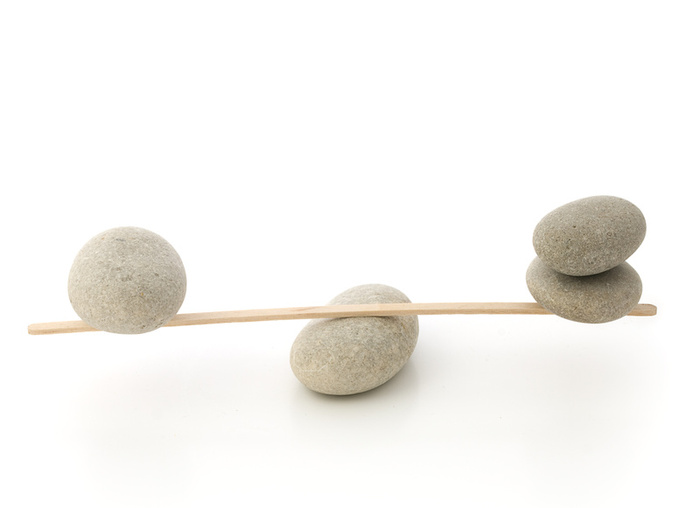 May 2012
Slide 24
Economic policies and introduction of the Euro
Long-term benefits from the introduction of the Euro will occur only if supported by proper policies:
Structural policies aimed at increasing flexibility of the economy – particularly creating conditions for a flexible labour market: 
Flexibility of real (as well as nominal) wages
Geographic, sectoral, and professional mobility of jobs
Flexible employment and legal relationship
Fiscal policy (balanced/ surplus budget, long-term sustainability)
May 2012
Slide 25
Summary
The introduction of the Euro resulted in several direct benefits
The price and cost competitiveness of Slovakia deteriorated temporarily (in selected services)
The financial and debt crisis caused a reduction of  direct benefits of the Euro; long –term benefits will occur later
Failure by some countries to meet fiscal criteria caused the debt crisis
Despite downward review, the Slovak economy should maintain a relatively fast pace of growth
May 2012
Slide 26
Thank you for your attention
© 2012 PwC. All rights reserved. In this document, “PwC” refers to PricewaterhouseCoopers Slovensko, s.r.o. and PricewaterhouseCoopers Tax, k.s., which are member firms of PricewaterhouseCoopers International Limited, each member firm of which is a separate legal entity.